Update on ePIC & EIC-UG Outreach
Outreach WG
ePIC Bi-Weekly General Meeting
March 20th, 2025
Remember: The Global Goals of the WG
Expand EIC experimental community 
Built up a STEM pipeline
Provide opportunities for early career scientist especially from developing countries
Develop a truly diverse workforce
Make the EIC a real international facility
Spread EIC science to general public
General Info
WG Members:
Senegal Dr. Sokhna Bineta Amar
France: Dr. Silvia Niccolai
Czech Republic: Prof. Jana Bielcikova
Taiwan: Prof. Yi Yang
UK: Prof. Rachel Montgomery
Armenia: Dr. Hrachya Marukyan
India: Prof. Md Nasim
Japan: Prof. Taku Gunji
Israel: Prof. Zvi Citron
Italy: Marta Ruspa

Everybody is super welcome

Email-list: eic-outreach-wg@lists.bnl.gov
Regular Meeting: 1st Wednesday of the Month at 7:00 am NY-Time

Wiki-Page: https://wiki.bnl.gov/EPIC/index.php?title=EICOutreach
Activities
Past:
Photo Contest during the January 2025 ePIC collaboration meeting
Current:
Survey in order to collect information about all existing outreach activities (ePIC or EIC oriented) worldwide. We ask you to please fill a form collecting information about your institution. With your precious input we aim at preparing a list of all available resources, country by country. In a second moment, we will identify (after consulting with you again) those resources/initiatives which can be replicated and shared.Form to be filled: https://docs.google.com/forms/d/e/1FAIpQLScBL8BPAY2-kgbu2blvhIrYAqX_e6b660vEidaFvEw_4oFFpw/viewform
ePIC - EIC-UG Poster contest: The contest has three categories for a poster on EIC Science, Accelerator or the ePIC detector.Details can be found: PosterContest.docxCategory 1:  A poster on EIC Science or the ePIC detector for high-school students Category 2:  A poster on EIC Science or the ePIC detector for scientists, but not being experts in ePIC, EIC or DIS. Category 3:  A poster on the EIC Accelerator, for scientists, but not being experts in accelerators and colliders
Future:
Several Activities during the Summer ePIC – EIC-UG Meeting – details to come soon
Outreach WG workfest during Summer ePIC – EIC-UG Meeting 
We welcome any ideas and contributions
Need you all to be successful
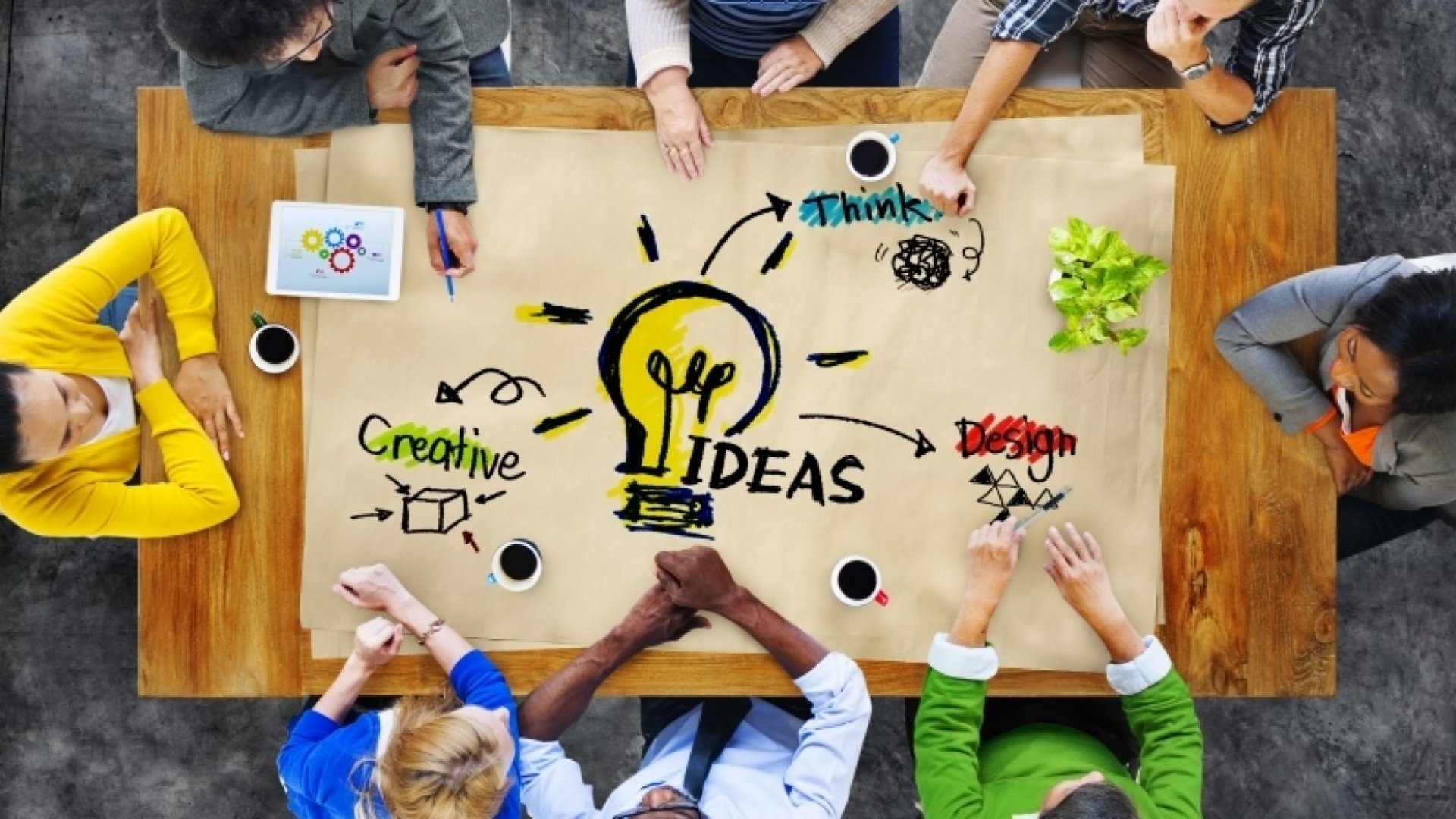 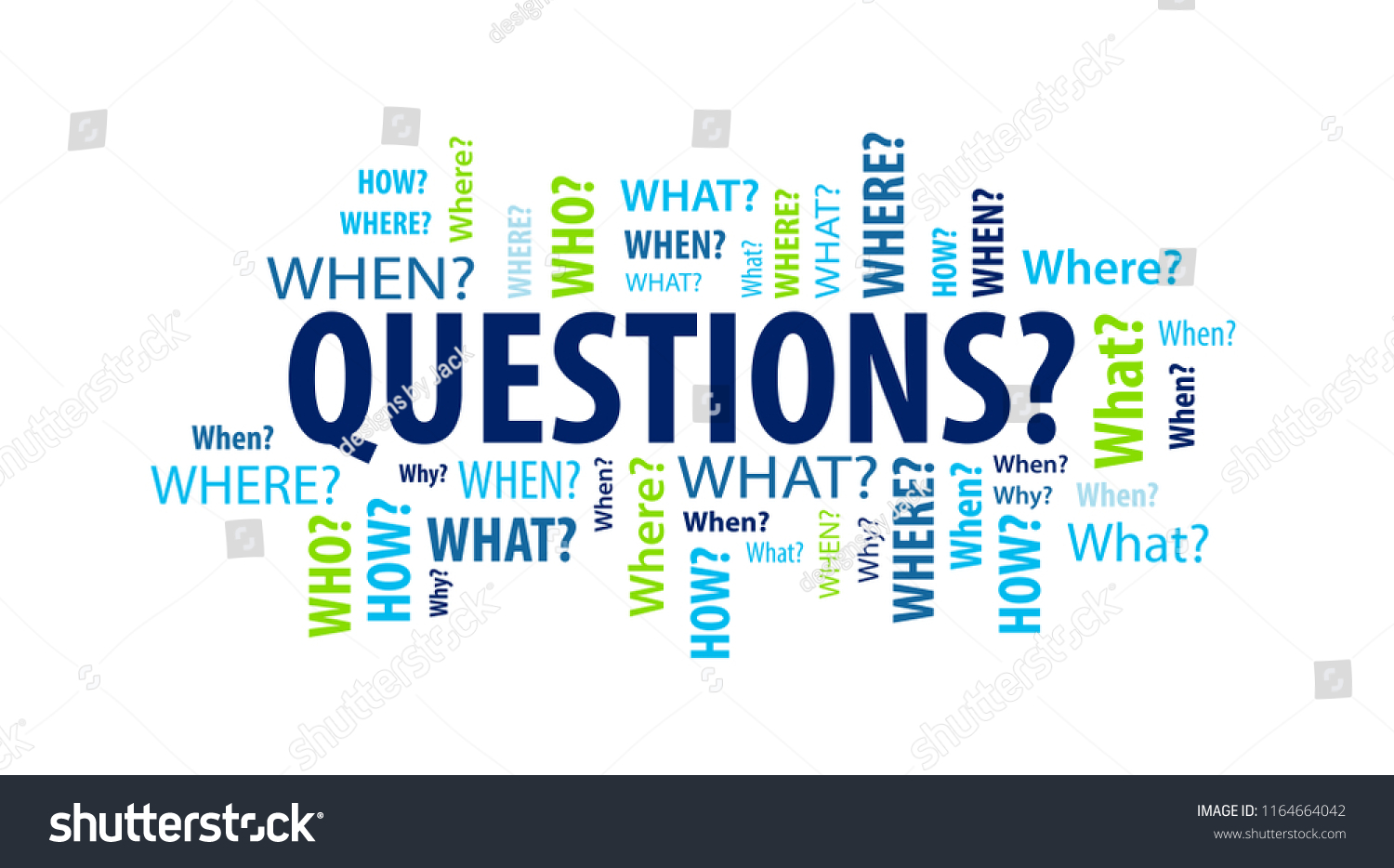 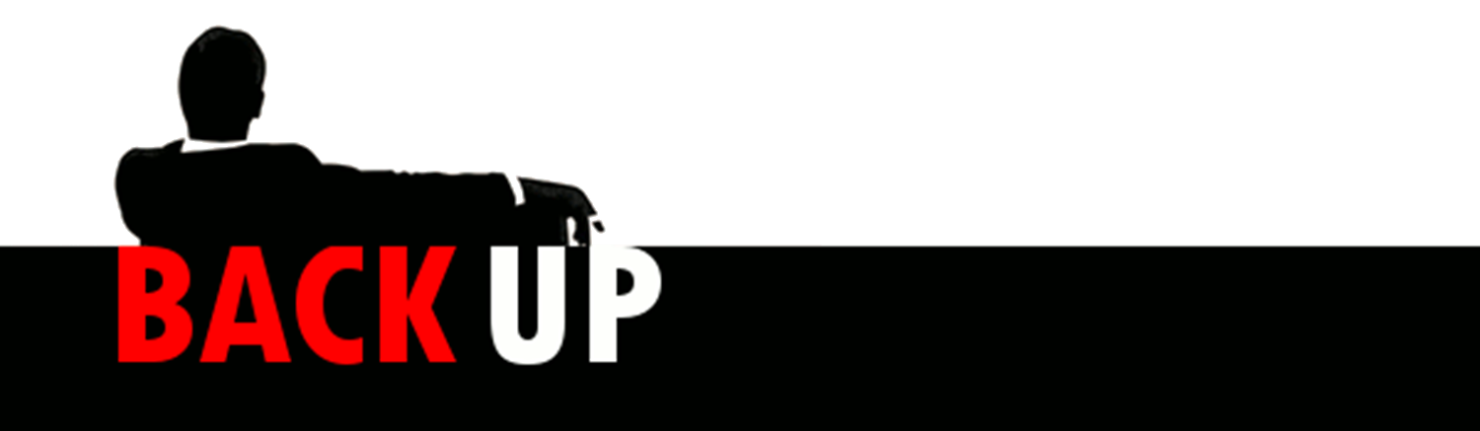